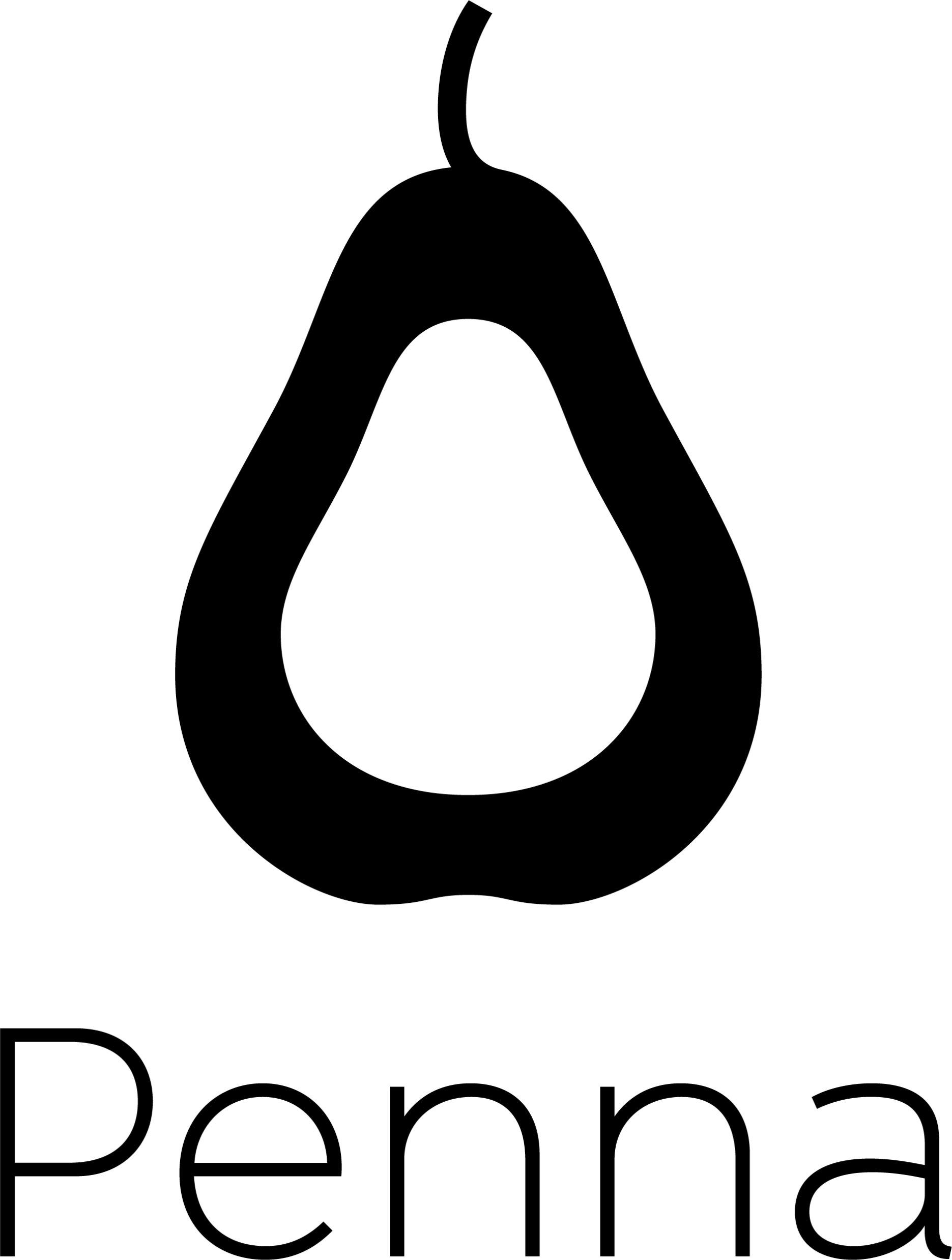 What did the survey tell us?
#dcnconf2023
Based on 62 responses
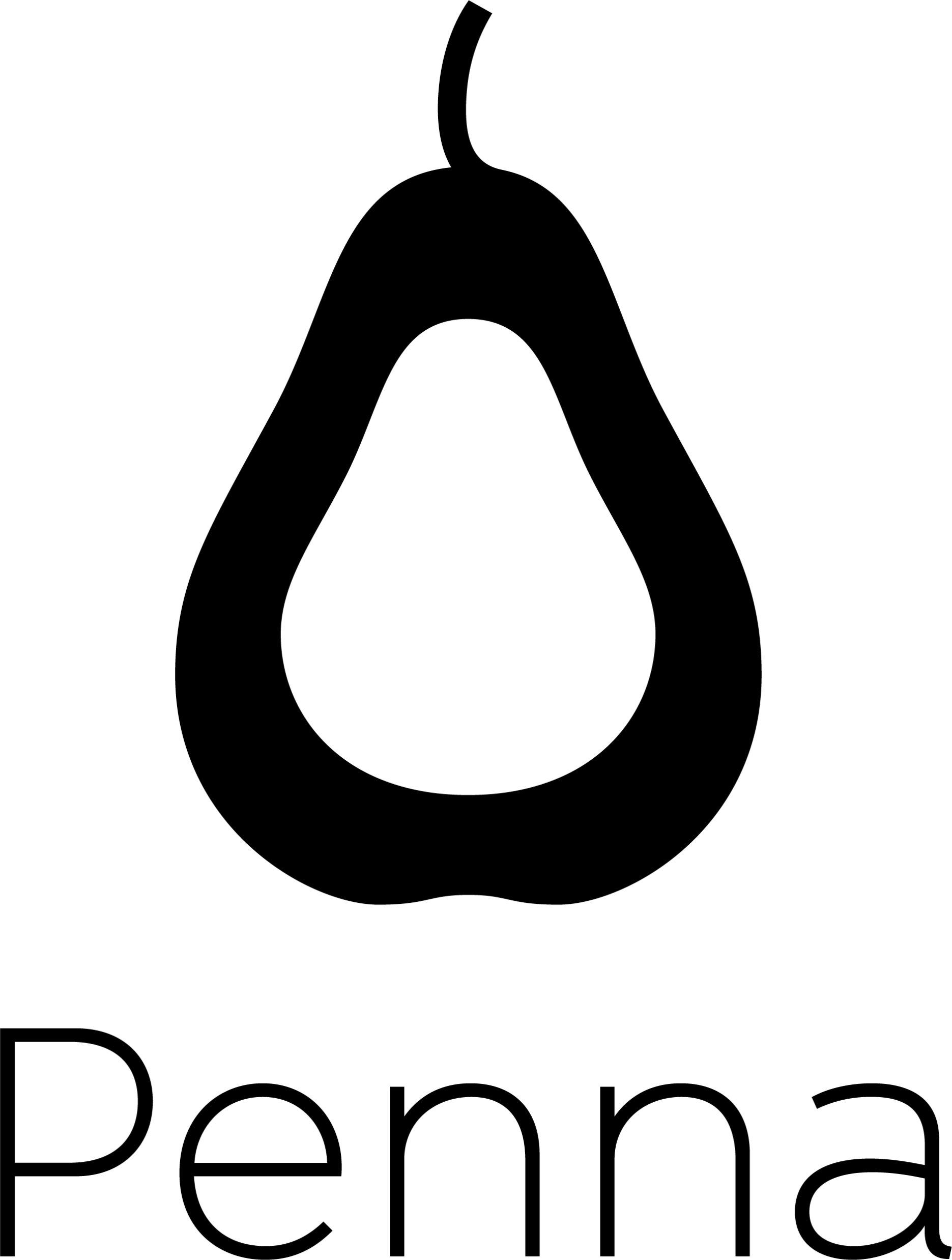 Key reasons for feeling lonely or vulnerable
Role and responsibilities e.g. unique role within organisation, lack of support internally (no one to share issues including senior leadership) and feeling that “the buck stops with you”
Organisational e.g. shouldering responsibility for the direction taken, delivering change, communicating difficult decisions, and managing resistance to change 
Working in a political environment e.g. changes in political control, managing the political dynamic
#dcnconf2023
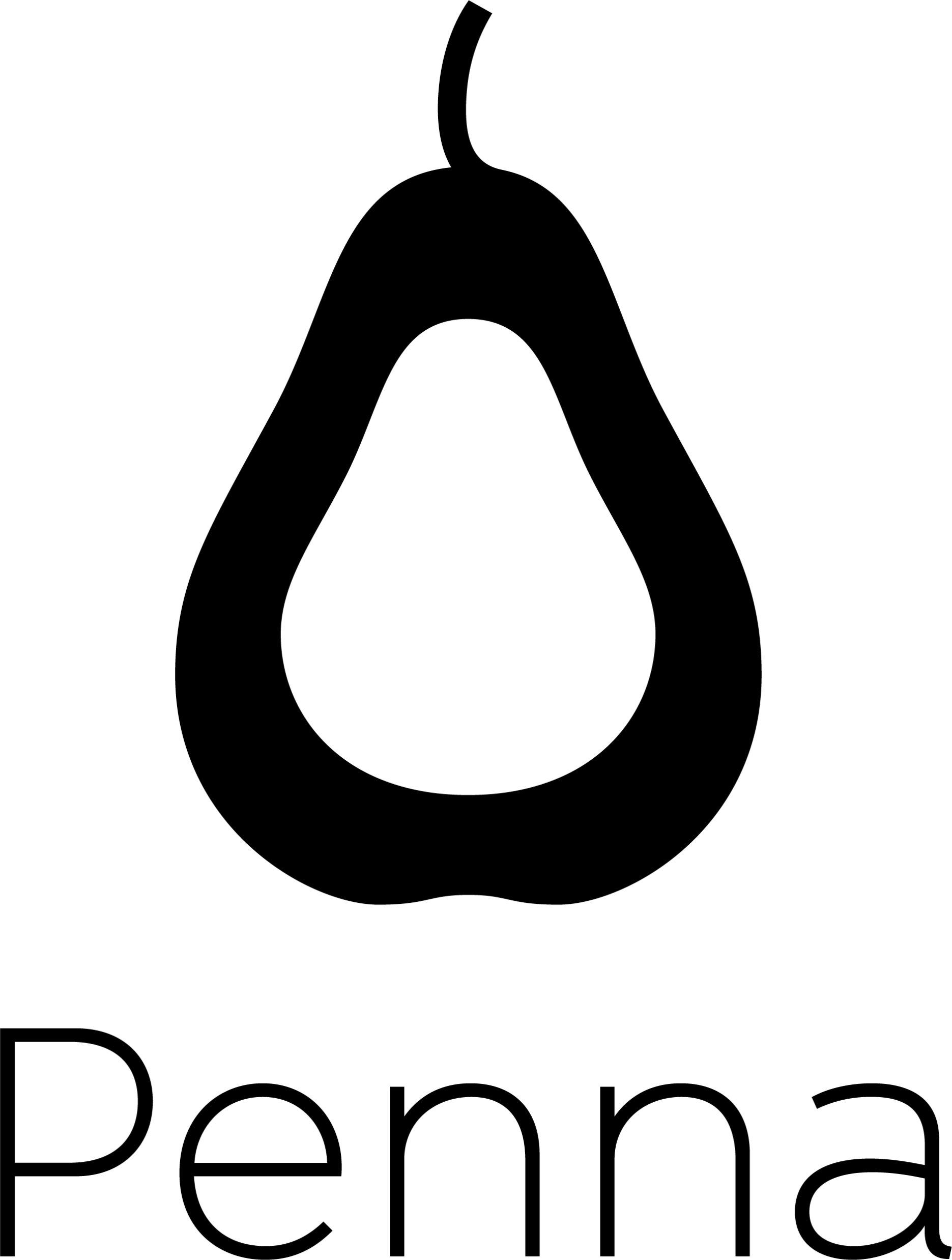 Top tips: how we support ourselves
Peer support networks e.g. SOLACE, ALACE, LGA, DCN and other chief execs
Health & wellbeing e.g. look after yourself, exercise, sleep, take time to reflect, make time for other interests outside work
Personal resilience e.g. develop yourself, learning, reading, coaching & mentoring
Teamwork and team building e.g. develop a trusted, open relationship with the “top team” and be visible across the organisation
Seeking support from others e.g. colleagues, senior leadership team, friends, and family, mentors and coaches
#dcnconf2023